Hospodářská politika
Makroekonomická analýza a prognóza
1
Hospodářská politika
Export ČR (v % HDP)
2
Hospodářská politika
Deficity státního rozpočtu
3
Hospodářská politika
Státní dluh
4
Hospodářská politika
Daňové příjmy
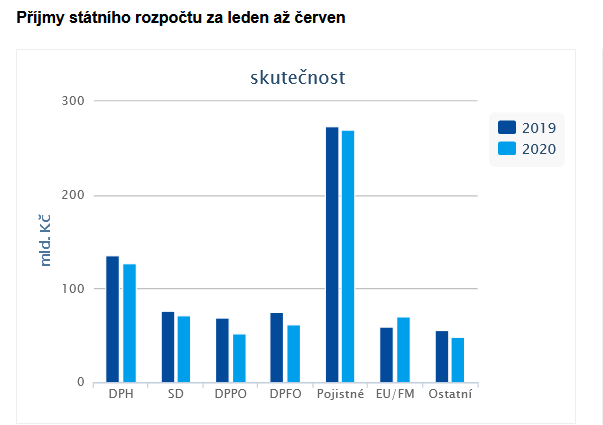 5
Hospodářská politika
Inflace
6
Hospodářská politika
Inflace
jádrová inflace
cenový růst nepotravinářského zboží bez položek regulovaných cen, změn nepřímých daní a pohonných hmot


Měnověpolitická inflace
inflace, na kterou reaguje měnová politika. Jedná se o celkovou inflaci očištěnou o primární dopady změn nepřímých dan
7
Hospodářská politika
Ekonomický cyklus
předstihové indikátory
produkční mezera
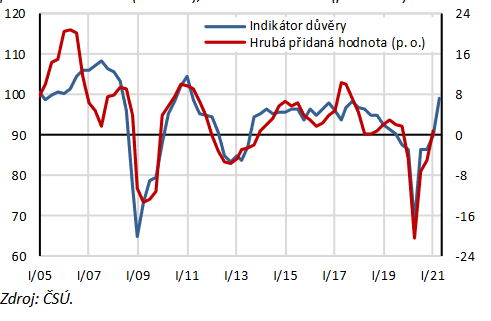 8
Hospodářská politika